শুভেচ্ছা
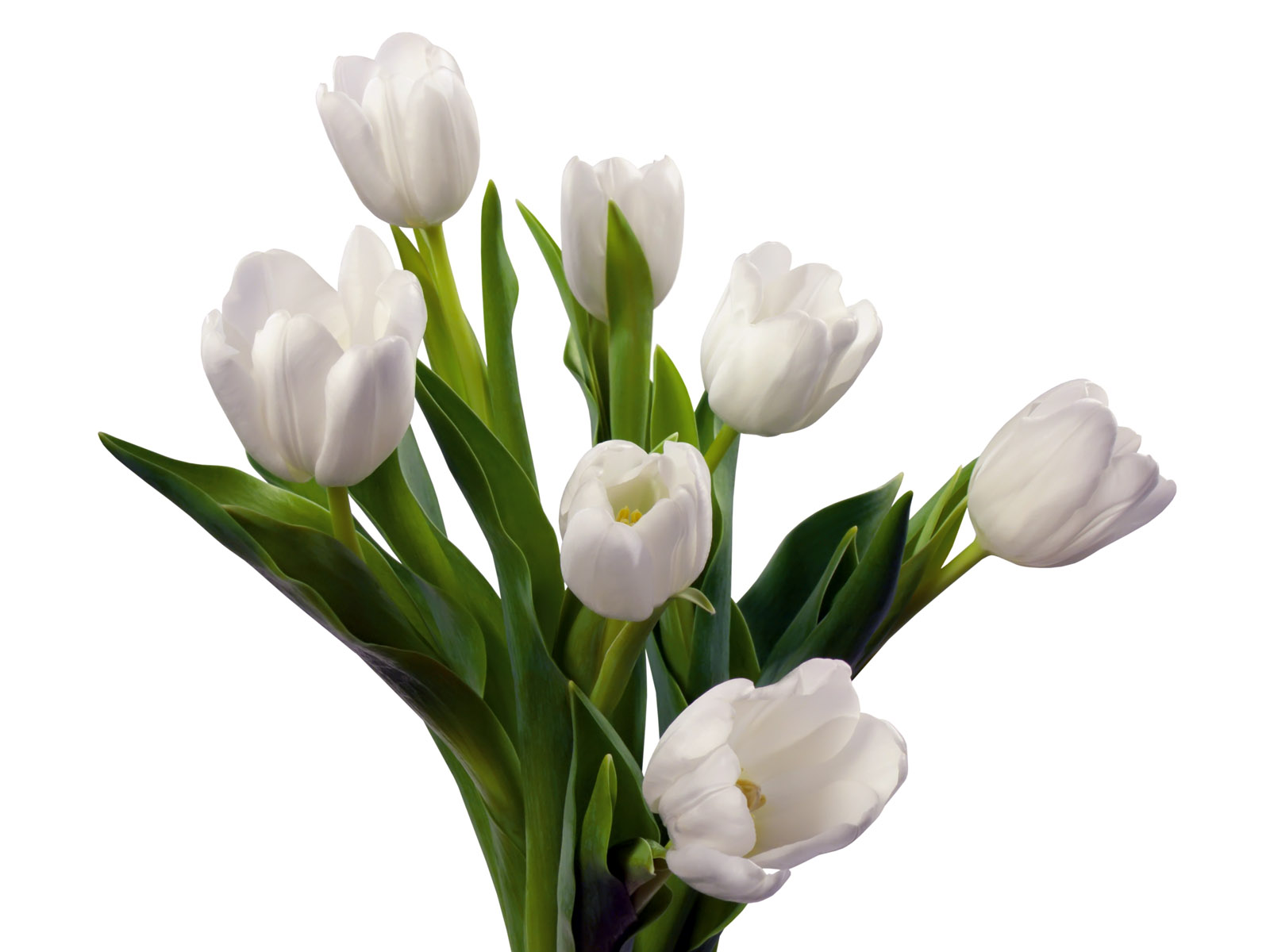 পরিচিতি
শিক্ষক পরিচিতি
মোঃ শাহিনুর ইসলাম
সহকারি শিক্ষক
ভাংবাড়ী উচ্চ বিদ্যালয়
রানীশংকৈল ঠাকুরগাঁও
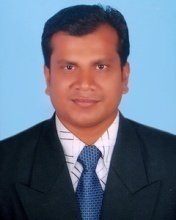 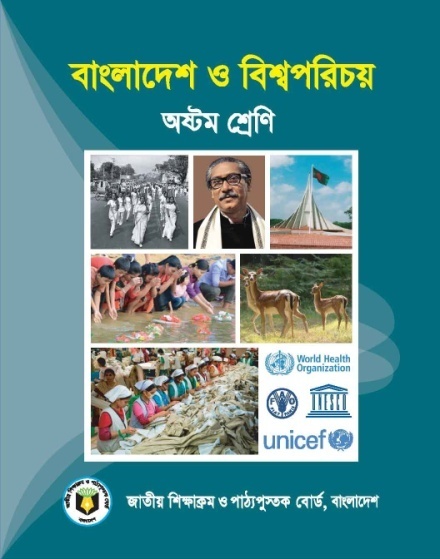 আমরা একটি ভিডিও দেখি
পাঠ শিরোনাম
বাংলাদেশের ক্ষুদ্র নৃ-গোষ্ঠী
           (চাকমা)
শিখন ফল
চাকমাদের বসতি এলাকাকে কী বলে তা 
     বলতে পারবে।
  চাকমাদের জীবনমান ব্যাখ্যা করতে 
     পারবে। 
 ধর্মীয় অনুষ্ঠানগুলো বিশ্লেষণ করতে 
     পারবে।
চাকমা গ্রাম(আদাম)
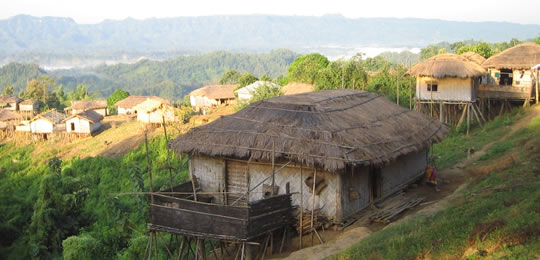 চাকমাদের বিবাহ অনুষ্ঠান
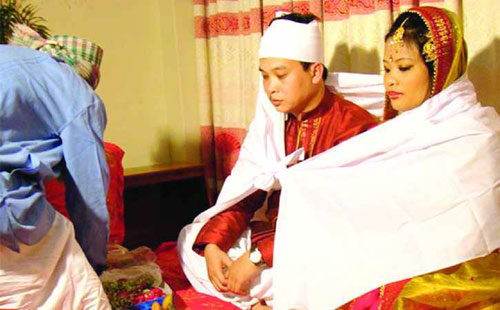 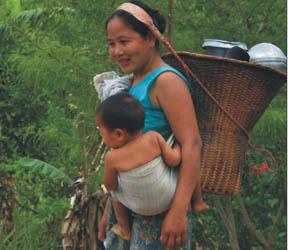 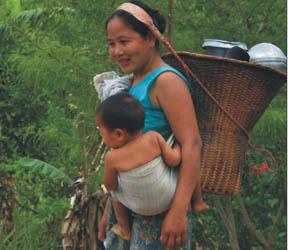 চাকমাদের পারিবারিক জীবন
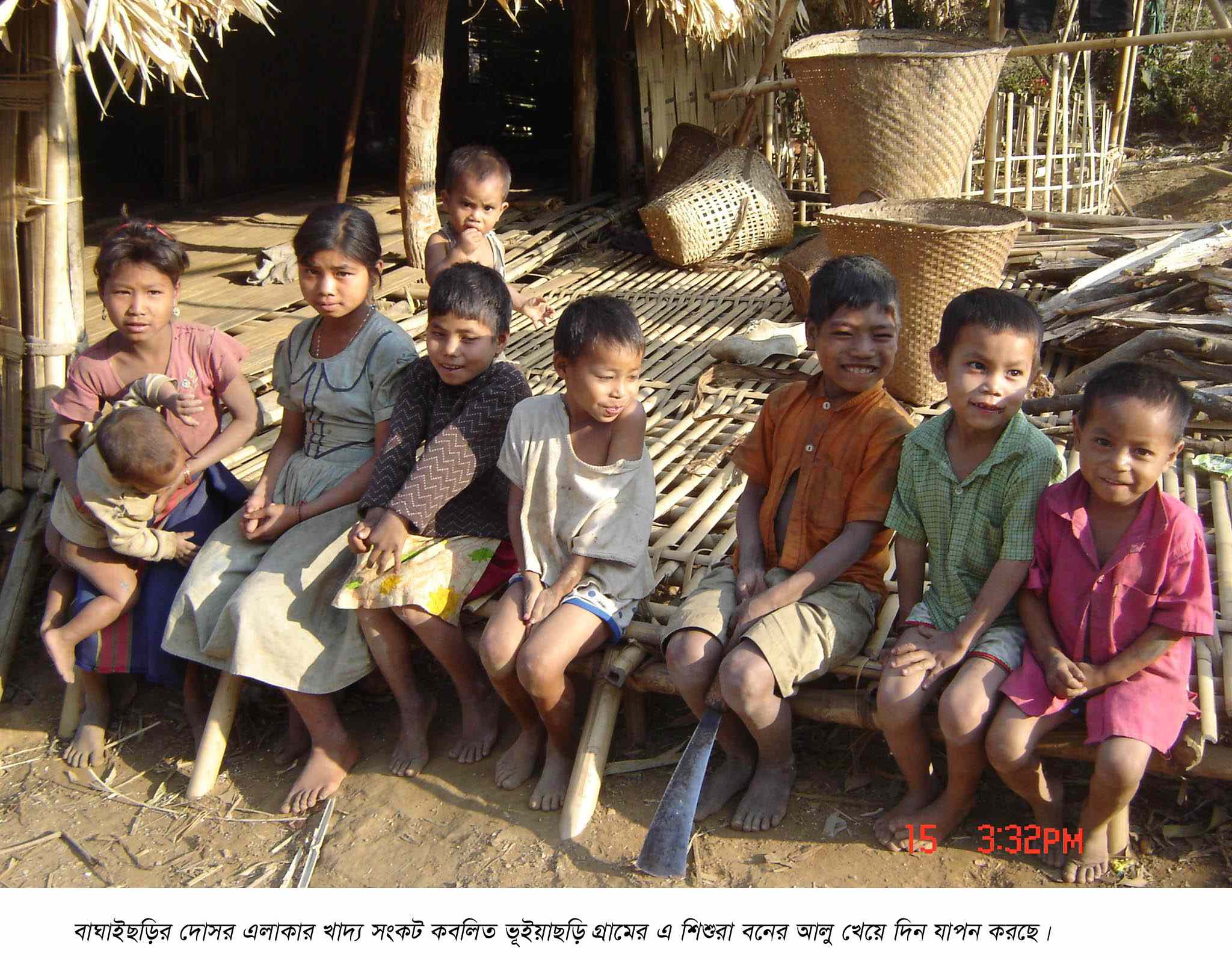 চাকমা গ্রাম প্রধান হেডম্যান
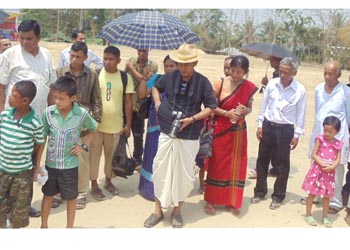 চাকমা রাজা
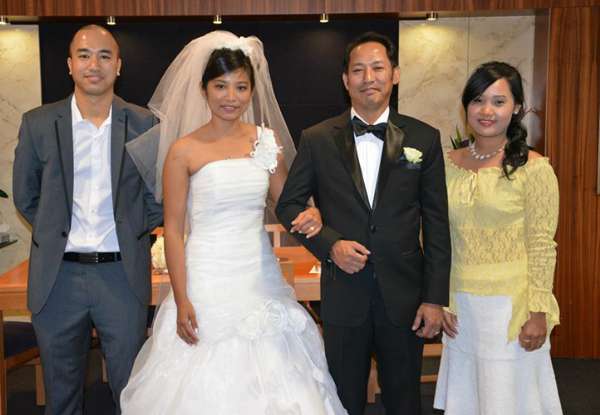 চাকমাদের অর্থনৈতিক কার্যক্রম
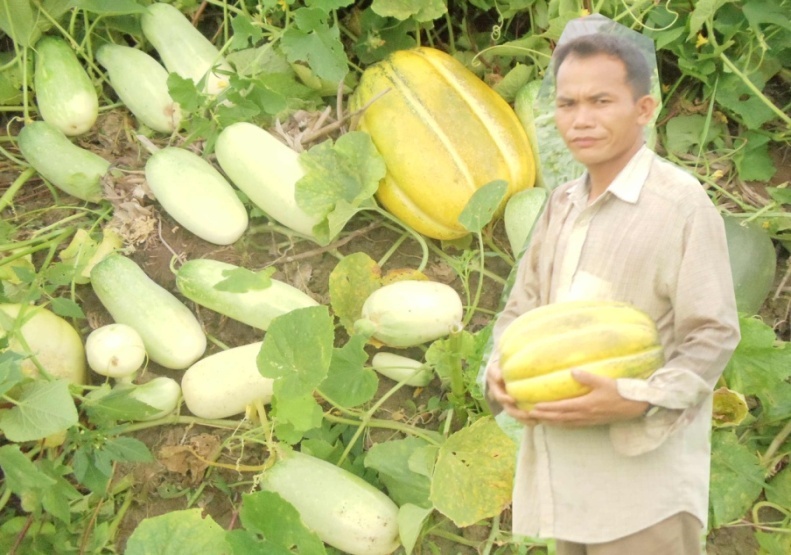 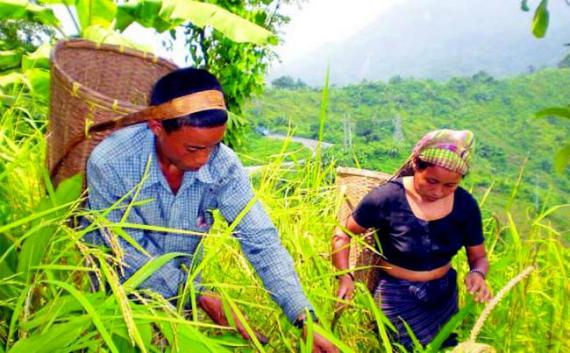 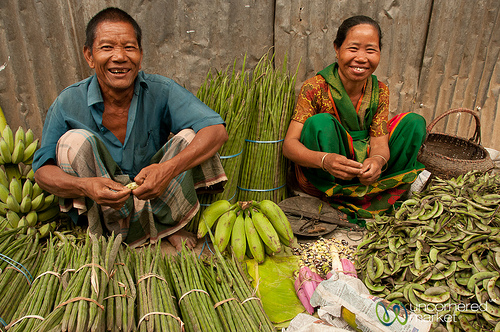 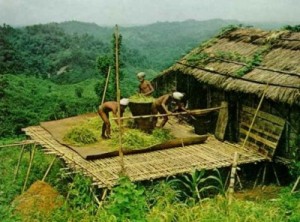 চাকমাদের ধর্ম
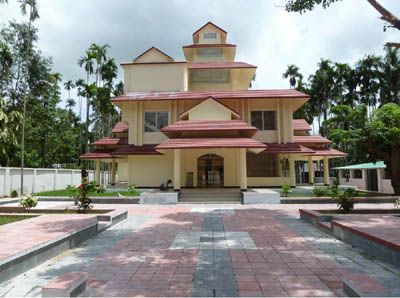 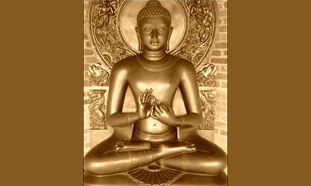 বৌদ্ধ ধর্ম
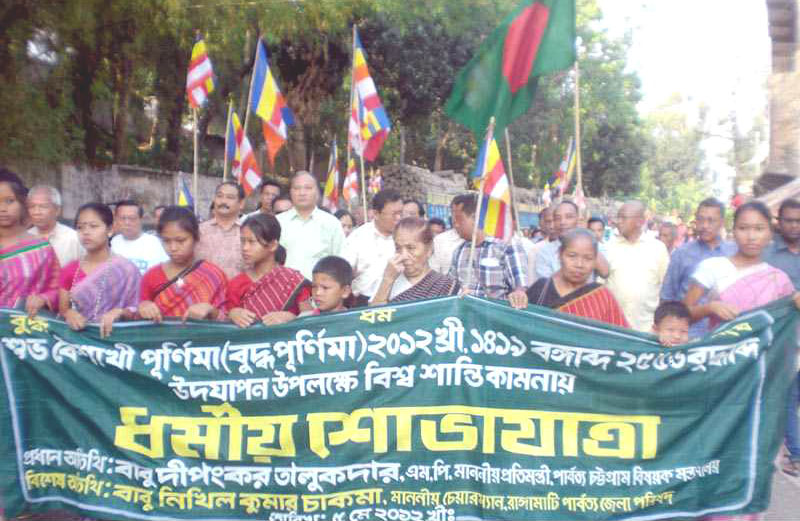 চাকমাদের ধর্মীয় উৎসব মাঘী পূর্ণিমা
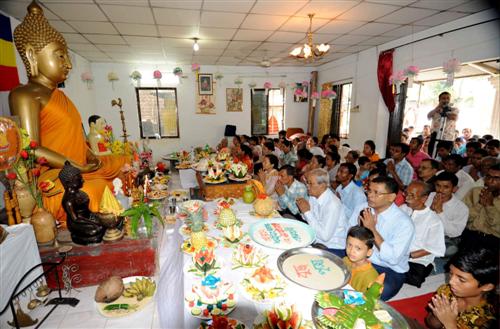 চাকমাদের ধর্মীয় উৎসব বৈশাখী পূর্ণিমা
চাকমাদের ফানুস উৎসব
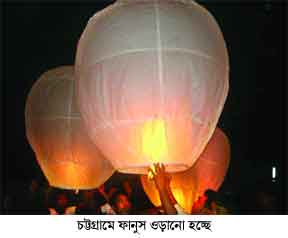 চাকমাদের সাংস্কৃতিক জীবন
চাকমাদের পোষাক
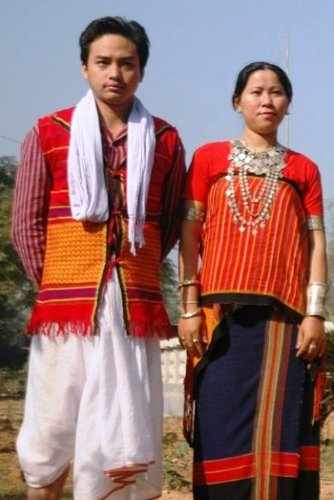 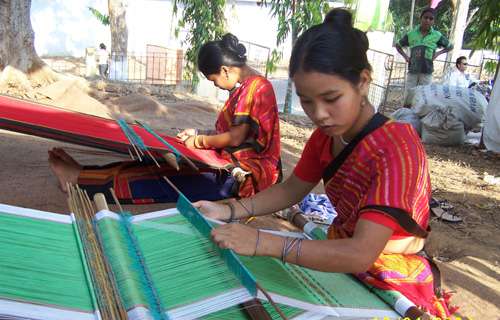 প্রিয় খাবার বাঁশের কোড়ল
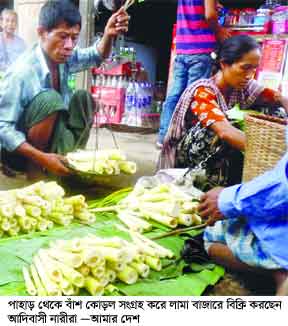 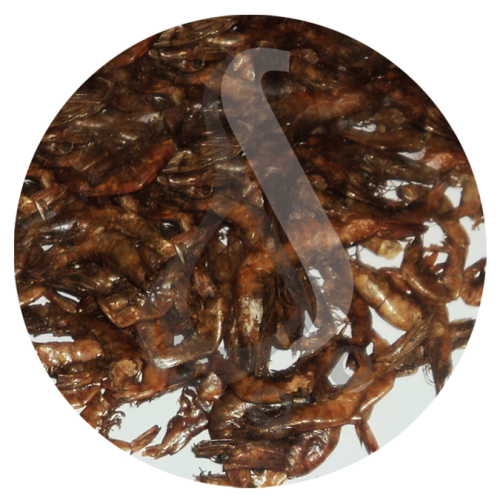 চাকমাদের খাদ্য
শাক-সবজি
মাংস
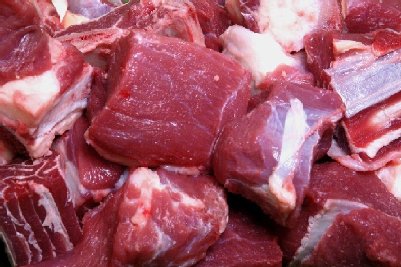 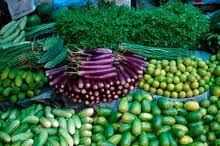 চিংড়ির শুটকি
হা-ডু-ডু খেলা
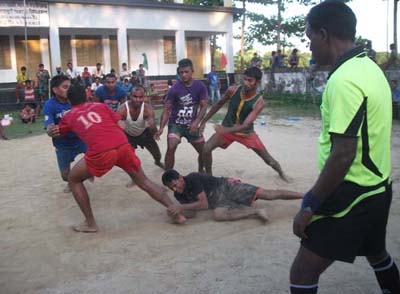 সামাজিক উৎসব
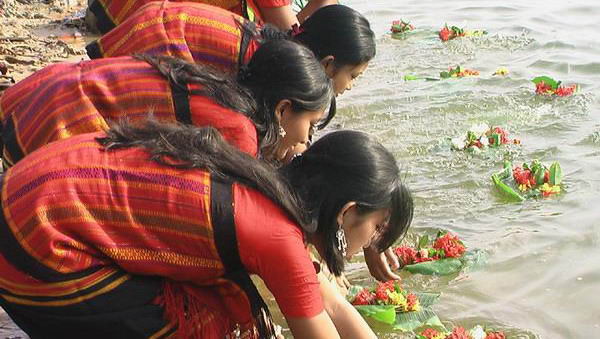 বিজু উৎসব
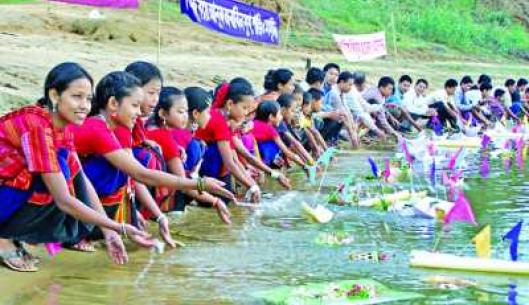 চাকমাদের তৈরি বাঁশ ও বেতের জিনিস
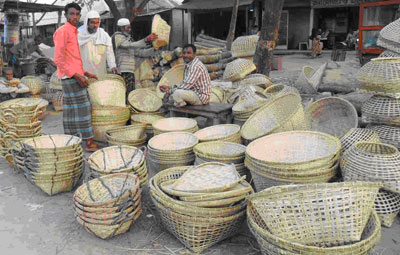 শিক্ষায় চাকমা সম্প্রদায়
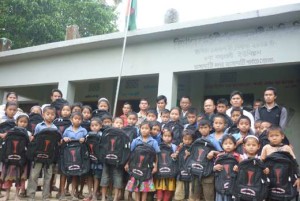 দলীয় কাজ
ক- বাংলাদেশের অর্থনীতিতে চাকমাদের  
     অবদান ব্যাখ্যা কর।
খ- চাকমাদের সামাজিক উৎসব সমূহ 
    বাংলাদেশের সংস্কৃতির উপাদান-বিশ্লেষণ 
    কর।
মূল্যায়ন
চাকমাদের ধর্মের নাম কী ?
 চাকমাদের দু’টি সামাজিক উৎসবের নাম 
     বল।
 চাকমাদের প্রিয় খাবারের নাম বল।
বাড়ির কাজ
চাকমাদের সাংস্কৃতিক জীবন 
    ঐতিহ্যময়-বিশ্লেষণ কর।
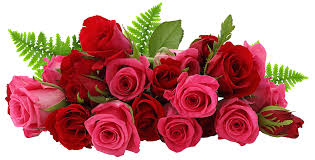 ধন্যবাদ